Запорізький національний університет
Кафедра міжнародної економіки, природних ресурсів та економіки міжнародного туризму
Потенціал національної економіки
Лектор: Кусакова Юлія Олександрівна
2
Питання лекції:
1. Національне багатство та його складові.2. Система потенціалів національної економіки. 3. Народонаселення та його роль у розвитку і територіальній організації національної економіки.4. Динаміка чисельності, її національний та віковий склад.5. Демографічна ситуація та її регіональні особливості.6. Трудоресурсна ситуація, ринок праці і забезпечення продуктивної зайнятості.
1. Національне багатство
3
масштаби, структура та якісний рівень національного багатства визначають економічну могутність країни, потенціал її наступного соціально-економічного розвитку
макроекономічний показник, який характеризує у грошовому виразі сукупність матеріальних благ і духовних цінностей, створених та нагромаджених суспільством за всю його історію, а також природних ресурсів, залучених до господарського обороту. 

використовується для характеристики майнового стану країни у цілому
4
Форми національного багатства
Матеріальне багатство
Нематеріальне багатство
активи у формі засобів виробництва та предметів споживання, а також природні ресурси:
природне багатство (природні ресурси суспільства) - не створюються та не відтворюються працею;
суспільне багатство - створюється та накопичується поколіннями, може бути відтворене працею
визначають якість робочої сили, тобто мова йде про:
 науково-технічний, 
 освітній, 
 культурний потенціал
5
До складу національного багатства входять:
6
склад національного багатства та методи його обчислення
7
коли баланс складається для країни у цілому і в його структурі виділяють (СНР):
Фінансові активи і пасиви включать
Нефінансові активи
монетарне золото та SDR (спеціа́льні права́ запози́чення — резервний та платіжний засіб, що емітується МВФ, існує лише в безготівковій формі у вигляді записів на банківських рахунках); 
готівкову валюту та депозити; 
цінні папери (окрім акцій); 
акції та інші форми участі у капіталі; 
кредити та позики; 
страхові технічні резерви; 
дебіторську та кредиторську заборгованість.
об’єкти, що знаходяться у володінні господарюючих суб’єктів та приносять їм реальні або потенційні вигоди:
вироблені активи - створюються в результаті виробничих процесів (основні фонди, запаси матеріальних оборотних коштів), 
невироблені активи - не є результатом процесу виробництва: 
матеріальні невиробничі активи – це земля, водні ресурси, надра. 
нематеріальні невиробничі активи – патенти, авторські права тощо.
8
Вітчизняна методика підрахунку НБ (не враховує нагромадженого досвіду, знань та кваліфікації робітників)
фонди виробничого призначення
фонди невиробничого призначення
природні ресурси
основні виробничі фонди (виробничі будівлі та споруди, машини, устаткування, транспортні механізми); 
запаси матеріальних оборотних фондів у виробничій сфері (запаси сировини, палива, матеріалів, незавершене будівництво) та готову продукцію виробництва засобів виробництва на складах підприємства, комерційних установ, у дорозі; 
суспільні резерви засобів виробництва (предмети праці, матеріали);
нагромаджені матеріальні та трудові витрати на поліпшення земель, лісів, інших природних ресурсів;
фонд особистого споживання населення (основні невиробничі фонди установ охорони здоров’я, народної освіти, побутових послуг, культурного обслуговування, спорту, житловий фонд; предмети споживання на складах підприємства, у торгівлі, в особистих підсобних господарствах, у дорозі; особисте майно населення предмети тривалого користування); суспільні резерви предметів споживання; 
фонд суспільного невиробничого споживання (основні фонди наукових установ, установ державного управління, фінансової системи, політичних та громадських організацій, основні фонди воєнних установ та організацій; запаси воєнного майна і резерви.
в тій частині, що доступна впливу суспільного виробництва і при певному рівні продуктивних сил безпосередньо може бути джерелом для матеріального виробництва (сільськогосподарські угіддя, ліси, корисні копалини, гідроенергетичні ресурси)
2. Система потенціалів національної економіки
9
економічний потенціал - сукупна здатність наявних економічних ресурсів забезпечити виробництво максимально можливого обсягу продукції, що складає потреби суспільства на певному етапі його розвитку
10
РЕСУРСНА СТРУКТУРА ПОТЕНЦІАЛУ НАЦІОНАЛЬНОЇ ЕКОНОМІКИ
трудовий потенціал  - сукупна здатність економічно-активного населення реалізовувати свої фізичні, інтелектуальні, соціальні, духовні здібності в процесі суспільно-корисної діяльності в умовах досягнутого рівня розвитку науки і техніки.
інвестиційний потенціал представлено засобами виробництва, створеними працею людини та призначеними для виробництва продукції (основні фонди, запаси та резерви матеріальних цінностей у вигляді предметів праці та предметів споживання тривалого використання)
природно-ресурсний потенціал - сукупність ресурсів (мінерально-сировинних, паливно-енергетичних, земельних, лісних, водних, рекреаційних), що розвідані та перебувають на обліку бути використаним у процесі виробництва.
Науковий потенціал – це сукупна можливість національної економічної системи генерувати необхідні знання, що втілюється в кількісних і якісних характеристиках винаходів та нововведень і визначається чисельністю та професійністю вчених, зайнятих у різних сферах науки.
Технічний потенціал можна визначити як сукупність можливих та перспективних технічних засобів, що використовуються чи можуть бути використані у НДДКР та виробництві і спрямовані на підвищення продуктивності суспільної праці.
Інформаційний потенціал – наявні та такі, що можуть бути мобілізовані обсяги інформаційних ресурсів, інформаційної техніки і технологій для створення власних і збирання, накопичення, обробки й використання різноманітних форм інформації для задоволення відповідних потреб суспільства.
Технологічний потенціал – це сукупність методів залучення засобів праці у виробництво для перетворення предметів праці на продукцію для кінцевого споживача чи для наступного залучення у виробництво.
11
ступінь залучення елементів економічного потенціалу до господарського обігу
3. Народонаселення та його роль у розвитку і територіальній організації національної економіки
12
Взаємозв’язок і взаємодія між населенням і розвитком господарства - процес історичний.
13
початковий етап розвитку суспільства
14
ускладнення суспільних відносин
15
Населення або народонаселення -
Залежно від вікової структури
Населення виконує дві важливі функції
це сукупність людей, що проживають у межах відповідних територій (світ, материки, країни, міста, села та ін.). Народонаселення разом з природними умовами і ресурсами та способом виробництва матеріальних благ є основою матеріального життя суспільства.
населення люди виступають насамперед у ролі споживачів і виробників матеріальних і духовних благ, а також виконують функцію відтворення людського роду
з одного боку, воно є виробником матеріальних благ і послуг, творцем суспільного національного продукту, з іншого споживачем матеріальних і духовних благ.
16
Структура населення за економічною активністю на ринку праці
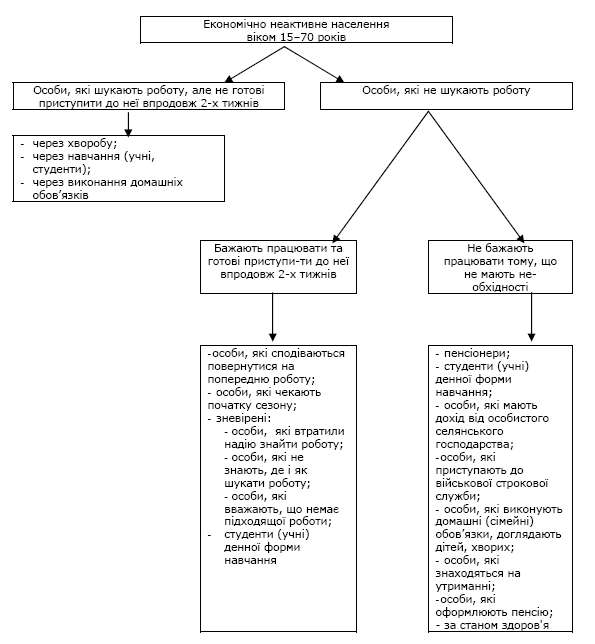 17
Економічне неактивне населення за рівнем зв’язку з ринком праці
18
НАСЕЛЕННЯ
Економічно активне
Економічно неактивне
- це працездатне населення, яке упродовж певного періоду забезпечує пропозицію робочої сили для виробництва товарів і послуг. До складу цього населення входять люди, зайняті господарською діяльністю, що приносить прибуток (у т. ч. пенсіонери) та безробітні люди, які хочуть працювати.
це люди, які знаходяться на утриманні держави або окремих осіб. Сюди належать особи, які зайняті у домашньому господарстві чи навчаються, безробітні, що не шукають роботи і не бажають працевлаштуватись, а також пенсіонери, не зайняті господарською діяльністю.
4. Динаміка населення України
19
В Україні мешкають 29 мільйонів осіб, а понад 8 млн не повернулися до країни від початку війни.
Як повідомляється, за даними Українського інституту майбутнього, на початок 2022 року в Україні проживало 37,6 млн людей.
від 24 лютого 2022 року з України виїхало 20,7 млн осіб
12,1 млн повернулися до України
Станом на початок травня 2023 року в Україні проживають 29 млн осіб.
17 млн – це економічно неактивне населення
з них 8 млн – пенсіонери + 2,7 млн продовжують працювати
4,8 млн – діти у віці до 15 років
12 млн – економічно активне населення.
9,1-9,5 млн – мають зайнятість
2,5-2,9 млн – безробітні
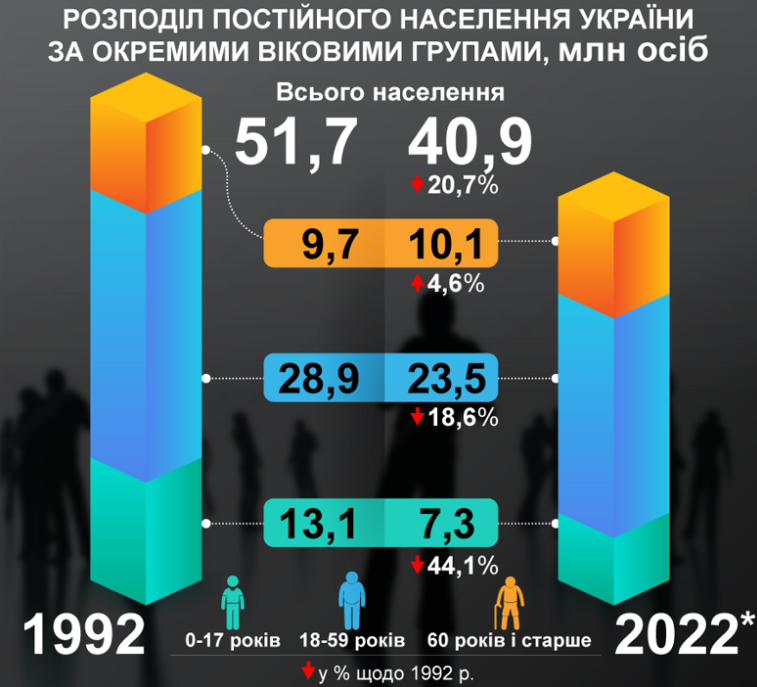 20
21
22
23
Станом на 1992 рік в Україні проживало 51,7 млн осіб. Більшість населення становили громадяни віком 18-59 років – 29,9 млн осіб. Українців віком від 60 років було 9,7 млн, у віці до 17 років – 13,1 млн.
За десять років, до 2002 року, чисельність населення скоротилася до 48 млн 240,9 тисячі осіб. При цьому кількість громадян віком до 17 років та старше 60 років була практично ідентичною (з перевагою на користь старшої вікової групи) – близько 10 млн осіб.
До 2006 року чисельність населення перетнула ще одну позначку – опустилася нижче за 47 млн осіб. Українців віком до 17 років було 8,8 млн, старших за 60 років – 9,5 млн.
Менше 46 млн українців стало у 2009 році. Громадян у віці старше 60 років, як і раніше, було більше, ніж неповнолітніх.
Станом на 2014 рік в Україні проживало 45 млн 245,9 тисяч населення. У 2015 році, вже без урахування тимчасово окупованого Криму та Донбасу, населення становило 42 млн 759,7 тисяч осіб.
До 2019 року населення України скоротилося до 41 млн 983,6 тисячі осіб – знову-таки без урахування окупованих територій. На той момент у країні було 7,6 млн українців віком до 17 років і 9,8 млн – старше 60.
В 2021 році українців стало ще менше – 41 млн 418,7 тисяч осіб.
Станом на початок поточного року, без урахування даних з окупованих територій, в Україні проживало 40,9 млн осіб – з 1992 року населення скоротилося на 20,7%.
Українців у віці до 17 років налічувалося 7,3 млн осіб (на 44,1% менше, ніж в 1992-му), у віці 18-59 років – 23,5 млн (-18,6%). При цьому громадян віком від 60 років побільшало на 4,6% – 10,1 млн.
Нагадаємо, у листопаді 2021-го в ООН заявляли, що населення України скорочується одним із найшвидших темпів у світі. До 2050 року кількість українців може зменшитись до 35 мільйонів.
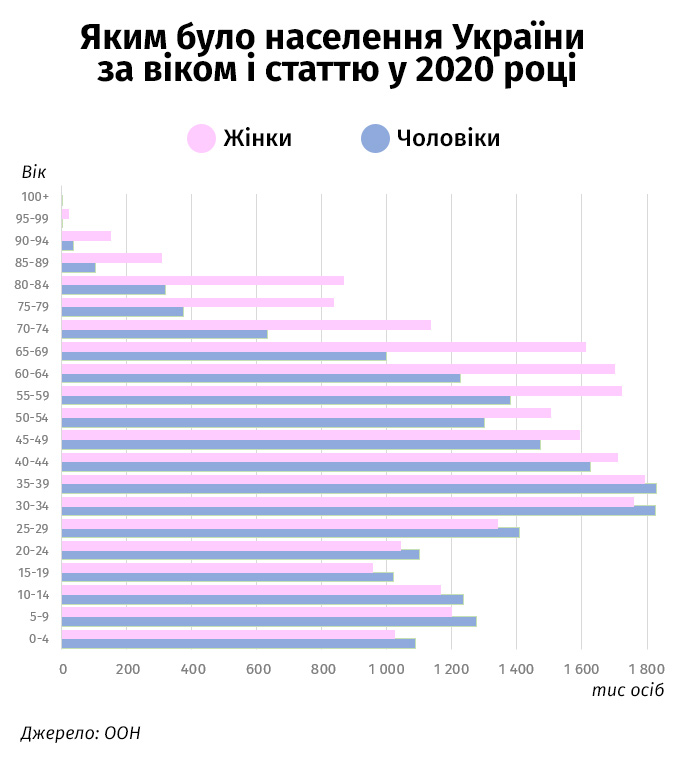 24
Яким було населення України за віком і статтю у 2020 році. Дані ООН
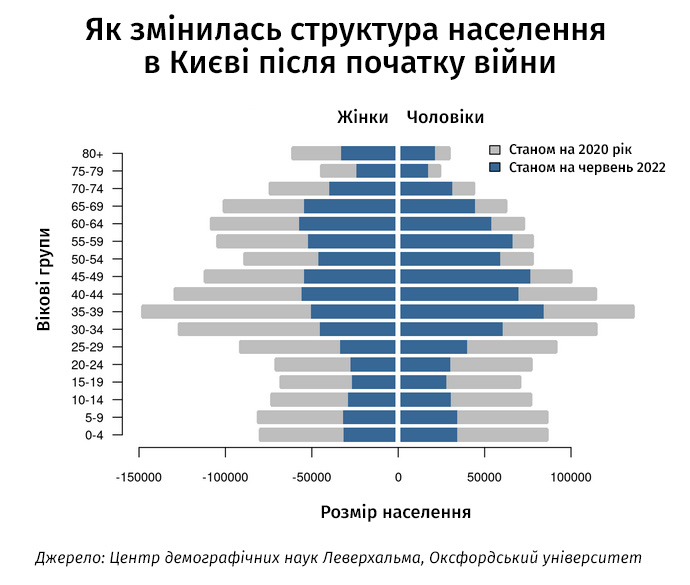 25
26
Демографічний вплив війни
Національний склад населення України характеризується значною чисельною перевагою основної нації - українців. За даними останнього перепису населення, українці становили понад 70% усіх жителів України. Крім того, значна чисельність українців проживає в близькому та далекому зарубіжжі. Поряд з українцями на території України проживає понад 100 національностей. Серед них найбільшу частку становлять росіяни - понад 20% всього населення країни. Друге місце за чисельністю після росіян займають жителі єврейської національності, чисельність яких постійно зменшується, і нині вони становлять близько 1% населення України проти 2,0% у 1959 році. На території України проживає значна чисельність населення з прилеглих до країни держав. Це, перш за все, білоруси, чисельність яких перевищує 400 тис. чоловік, молдавани (майже 300 тис. чол.), болгари (близько 250 тис. чол.), угорці (150 тис. чол.), румуни (100 тис. чол.), поляки (250 тис. чол.). Крім цих національностей, в Україні проживають греки, татари, вірмени, цигани, німці, гагаузи та ін.
27
6. Трудоресурсна ситуація, ринок праці і забезпечення продуктивної зайнятості
28
29
Збереження та відтворення трудового потенціалу повинно здійснюватися за такими напрямками:
постійне відслідковування визначальних показників стану трудового потенціалу в галузях і регіонах, що дасть можливість їх оцінити і на цій основі розробляти відповідні заходи на державному та регіональному рівнях; 
впорядкування регулюючої функції мінімальної заробітної плати; 
обґрунтування міжгалузевої, міжкваліфікаційної та міжпосадової диференціації заробітної плати; 
застосування цілеспрямованої, суворо вибіркової підтримки висококваліфікованих трудових колективів та окремих категорій спеціалістів; 
перехід до нової моделі відтворення робочої сили, яка б забезпечила відповідність трудового потенціалу вимогам, пов’язаним з процесом входження України в світовий економічний простір.
30
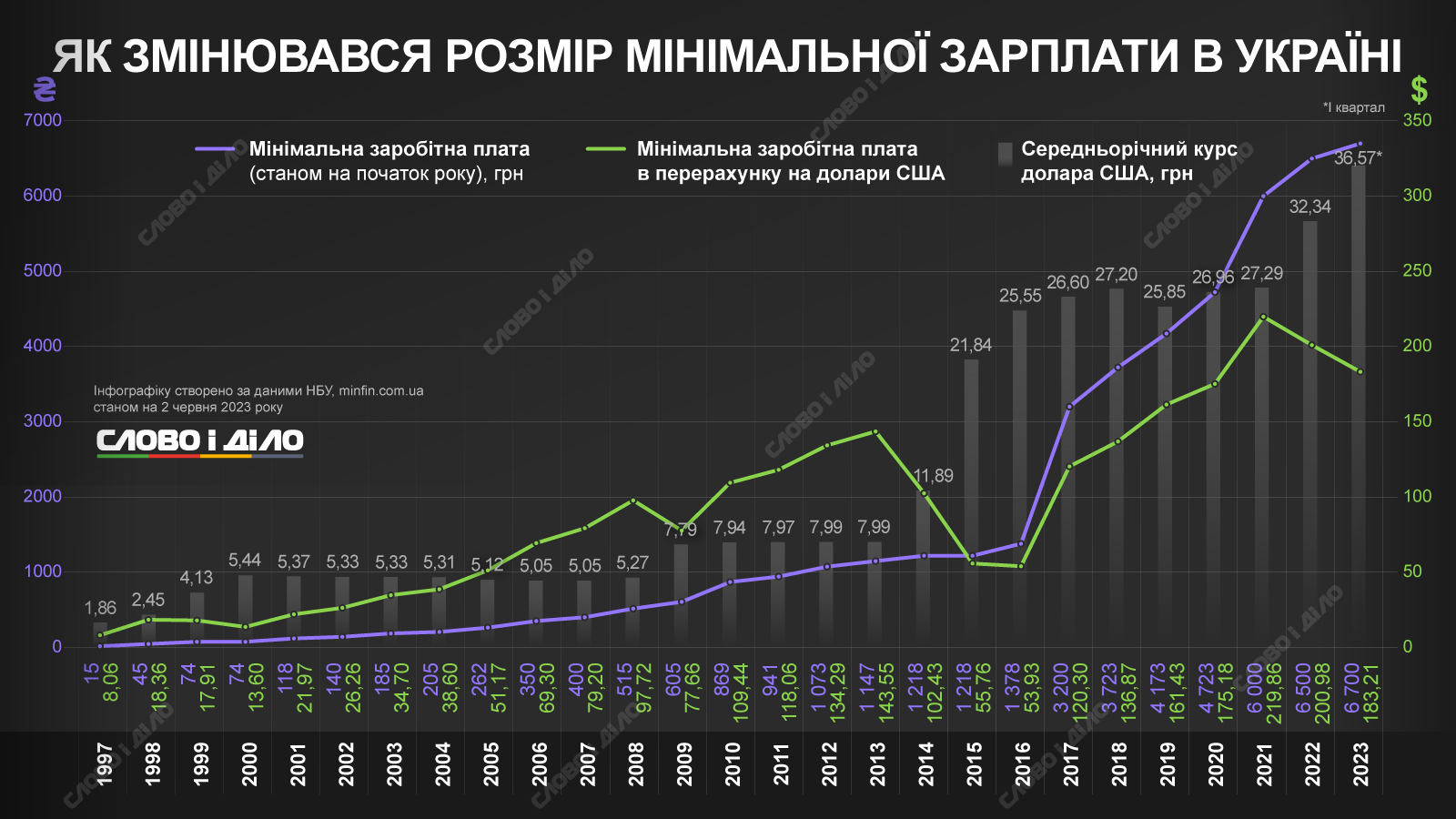 Ринок праці
31
Ринок праці - це соціально-економічна категорія, яка охоплює історично сформований специфічний суспільний механізм регулювання певного комплексу соціально-трудових відносин, який сприяє встановленню і дотриманню балансу інтересів між працівниками, підприємствами і державою. Як і будь-який інший, ринок праці характеризується видом товару, який на ньому продається, його ціною, попитом і пропозицією.
Регулювання зайнятості здійснюється на базі правових, адміністративних та економічних регуляторів
32
Правові механізми розвитку ринку праці включають нормативно-правове забезпечення оптимізації заробітної плати на рівні ціни робочої сили, соціальних гарантій при безробітті. Система цих механізмів діє у всіх аспектах соціально-трудових відносин: соціальна підтримка як працюючих, так і безробітних, соціальний захист неконкурентоспроможної робочої сили (молоді, інвалідів, багатодітних сімей). 
Адміністративні механізми (центрів зайнятості, центрів профорієнтації, центрів реабілітації) спрямовані на створення адекватної інфраструктури ринку праці. 
Економічні механізми реалізуються через диференційовану систему податків, формування спеціальних страхових фондів, використання квот на працевлаштування, надання позики, кредиту для організації додаткових робочих місць. Знижуючи процентні ставки за кредит, держава робить його дешевшим, що в свою чергу призводить до збільшення інвестицій розширення виробництва; сприяння постачанню ресурсами й збуту продукції за умов збільшення робочих місць; фінансування для створення приватних господарств, сімейного бізнесу.
Безробіття
33
Безробіття - це соціально-економічне явище, коли частина економічно активного населення не може застосувати свою здатність до праці у виробництві матеріальних благ, наданні послуг або підприємницькій діяльності. Тоді нормальне здійснення процесу відтворення робочої сили порушується.
Безробітні у визначенні Міжнародної організації праці (МОП) - особи, віком 15-70 років (зареєстровані та незареєстровані в державній службі зайнятості), які одночасно відповідають трьом умовам: не мали роботи (прибуткового заняття); протягом останніх чотирьох тижнів шукали роботу або намагалися організувати власну справу; впродовж найближчих двох тижнів не були готові приступити до роботи, тобто почати працювати за плату за найм або на власному підприємстві.
34
Статистика безробіття
Станом на кінець жовтня 2023 року в Україні було зареєстровано 97,3 тисячі безробітних.
Про це свідчать дані, опубліковані на офіційному сайті Національного банку України.
Найбільше — 9 тисяч — безробітних зареєстровано в Запорізькій області. У Дніпропетровській області — 7 тисяч, Харківській — 6,7 тисяч і Сумській — 6,4 тисяч відповідно.
Найменше зареєстровано безробітних у Чернівецькій (1,2 тисяч), Закарпатській (1,5 тисяч) і Тернопільській (1,8 тисяч) областях.
Серед безробітних найбільше жінок — 72, 1 тисяча. Серед молоді віком до 35 років зареєстрованих безробітних 22,5 тисяч.
При цьому, як свідчать дані Нацбанку, протягом року кількість зареєстрованих безробітних в Україні впала у понад два рази: станом на жовтень 2022 року кількість безробітних становила 239,1 тисяч, серед них 159,2 тисяч жінок і 56,4 тисяч людей віком до 35 років.
У вересні перша віцепрем’єр-міністерка — міністрка економіки Юлія Свириденко заявила, що за підсумками поточного року Мінекономіки прогнозує, що рівень безробіття в Україні знизиться до 19%.
У травні в НБУ повідомляли, що рівень безробіття поступово знижуватиметься: у 2023 році – до 18,3%, у 2024 році – до 16,5%, а у 2025 році – до 14,7%.
За даними Державної служби зайнятості, станом на 1 березня 2023 року в Україні 150 тисяч людей мали статус безробітних. Серед них 43,3 тисячі чоловіків (29%) та 106, 7 тисяч жінок (71%).
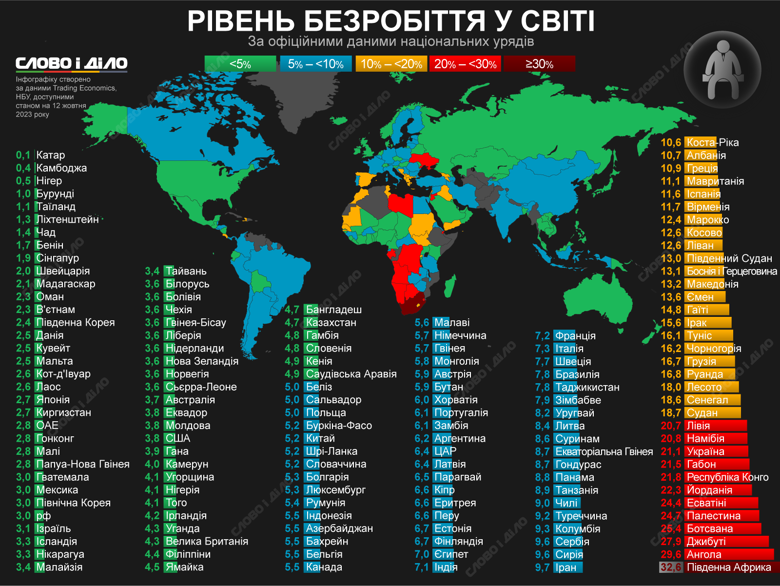 35
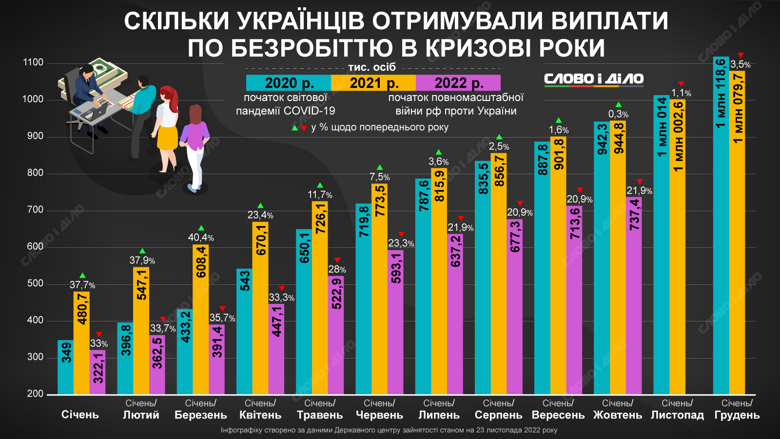 36
37
Задачі і завдання
Визначте, до якої категорії населення можна віднести наступних людей: а) зайняті, б) безробітні, в) не включаються до робочої сили
38
Визначте, до якої форми безробіття можна віднести наступних людей: а) фрикційне, б) структурне, в) циклічне
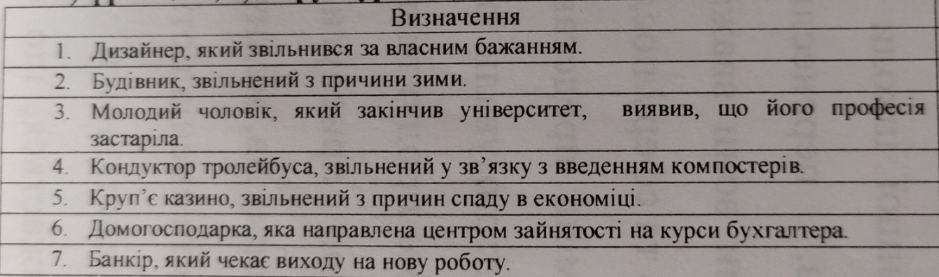 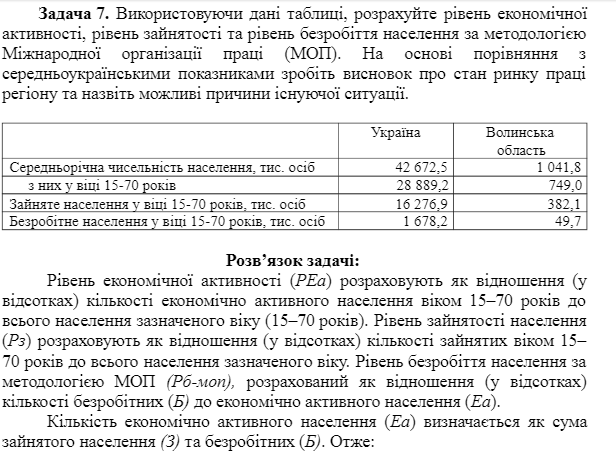 39
40
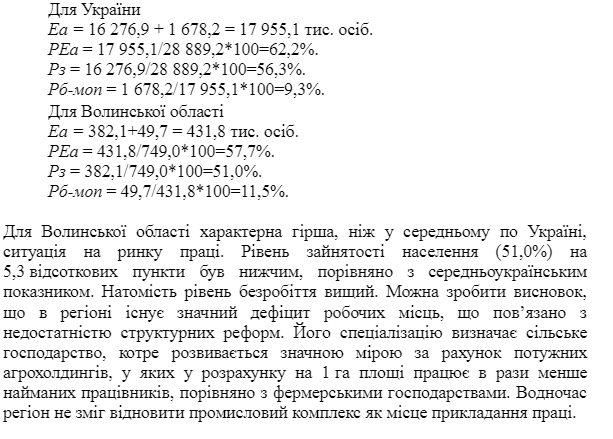 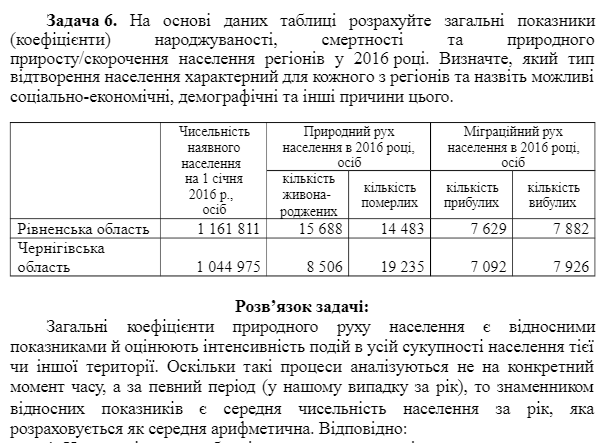 41
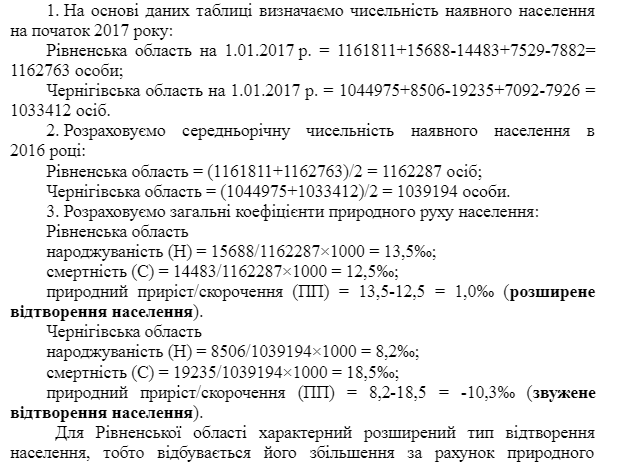 42
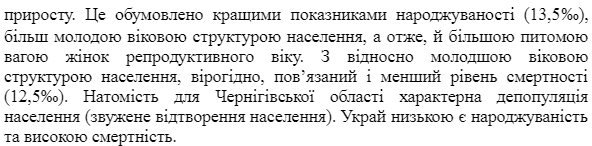 43
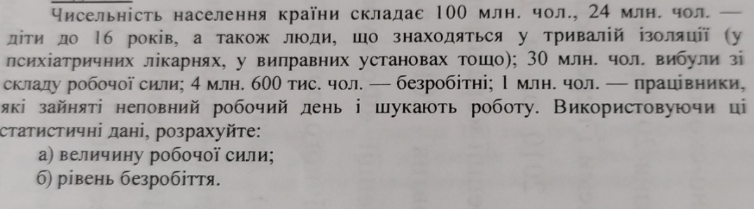